EL SER HUMANO COMO MISTERIO
PERSPECTIVA TEOLÓGICA
Lorena Basualto Porra
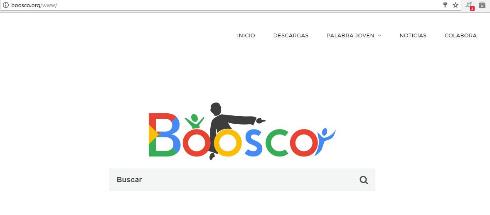 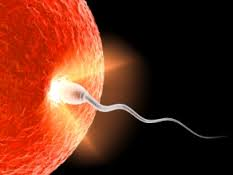 1. Antecedentes bíblicos
“Antes de haberte formado yo en el seno materno, te conocía, y antes que nacieses, te tenía consagrado” (Jer 1,5)
La vida como don
La vida como misión
“En ti tengo mi apoyo desde el seno, tú mi porción desde las entrañas de mi madre; ¡en ti sin cesar mi alabanza!” (Sal 71,6)
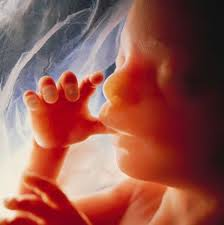 Llamado a la comunión con Dios
Persona a imagen y semejanza de Dios
“Y sucedió que, en cuanto oyó Isabel el saludo de María, saltó de gozo el niño en su seno, e Isabel quedó llena de Espíritu Santo” 
(Lc 1,41)
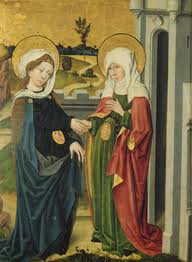 Reconocimiento de la vida intrauterina
2. Co-responsables con Dios
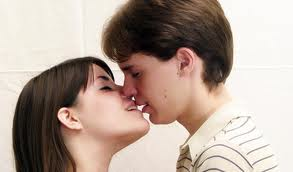 “Sed fecundos y multiplicaos” 
(Gn 1,28)
Varón y mujer: 
Ayuda adecuada
co-creadores
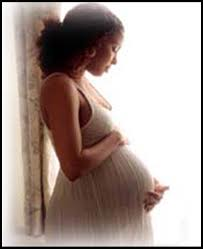 “En la maternidad conlleva una comunión especial con el misterio de la vida que madura en el seno de la mujer” (MD 18)
Don de sí
“Una espada te atravesará el alma”
3. Aborto
La vida humana es sagrada e inviolable en cada momento de su existencia  (EV 61)
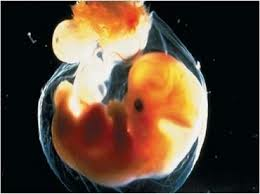 “No matarás” 
(Ex 20,13)
El aborto es un homicidio (EV 58)
“Es cierto que en muchas ocasiones la opción del aborto tiene para la madre un carácter dramático y doloroso 
(EV 58)
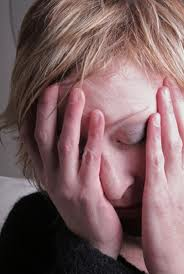 ¿Responsables?
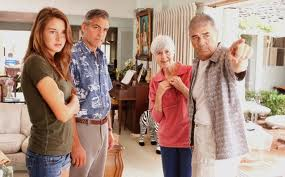 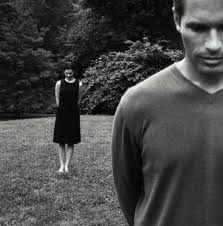 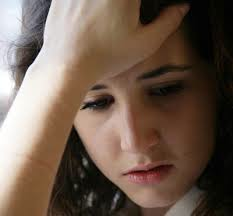 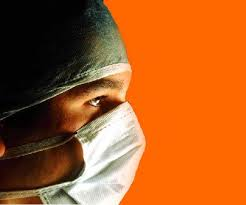 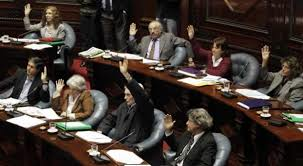 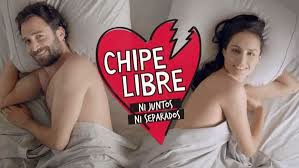 En caso de violación
Ley de Aborto
Feto inviable
Terapéutico: Tratar a la mujer en peligro de muerte
“No podrá ejecutarse ninguna acción cuyo fin sea provocar un aborto” 
(Código sanitario art. 119)
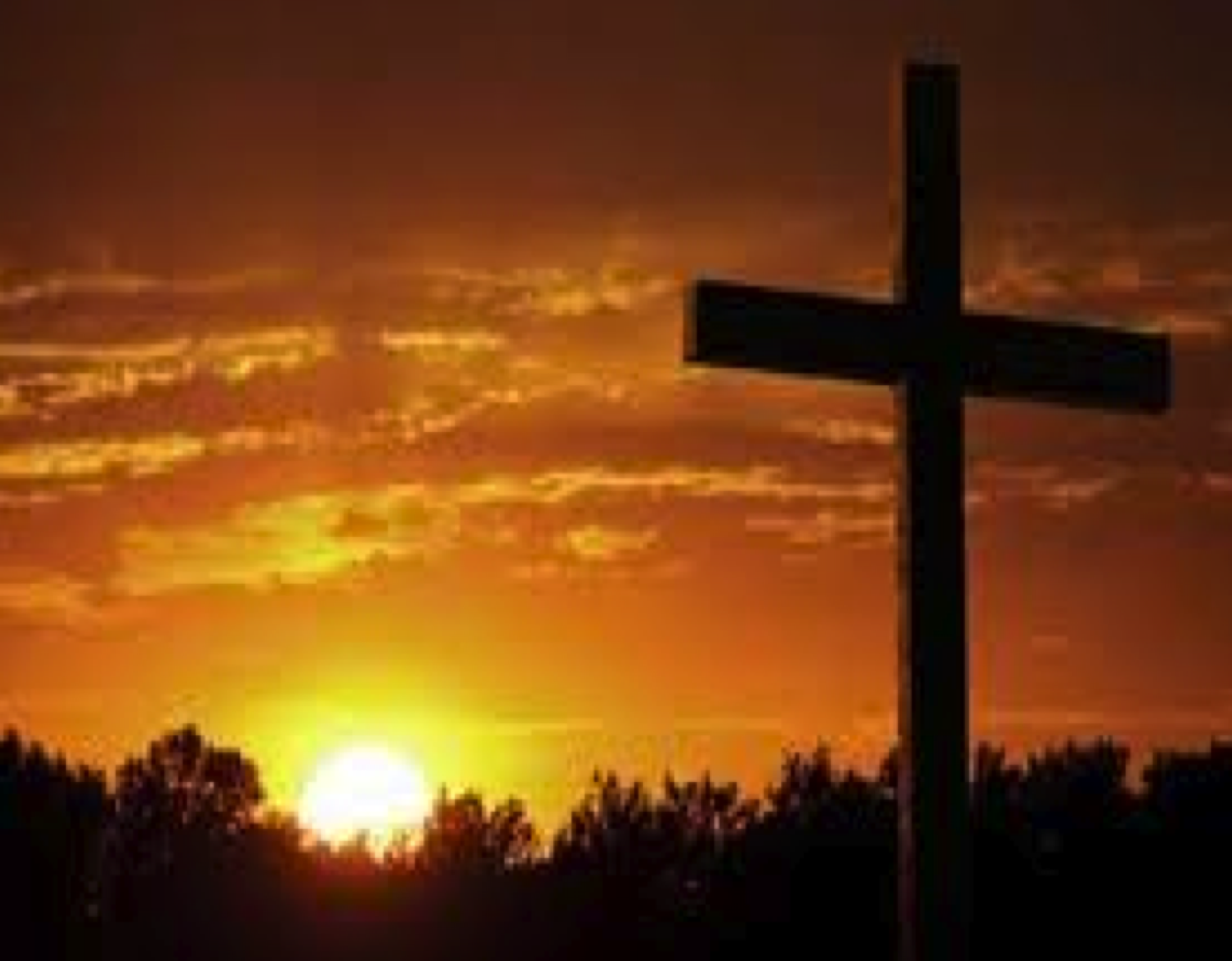 ¿Qué podemos hacer como católicos?
Asumir que tenemos concepciones distintas…
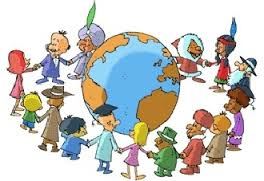 Sociedad Plural
Frente al aborto existen distintas concepciones antropológico y axiológicas
Visión materialista, hedonista y utilitarista
Antropología individualista
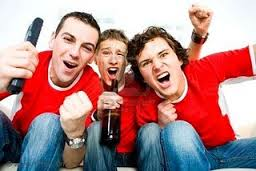 Visión materialista, hedonista y utilitarista
Valor primordial: calidad de vida
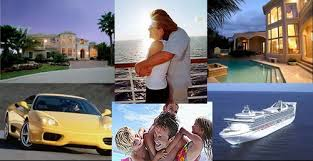 Derechos reproductivos de la mujer
Antropología del derecho de la mujer
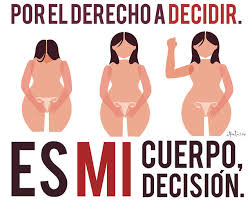 Derechos reproductivos de la mujer
Valor primordial: justicia
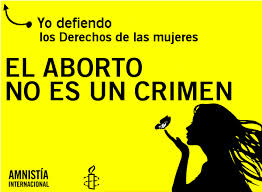 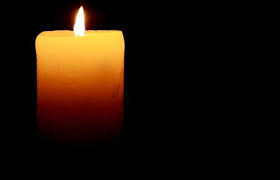 Misericordia
Valorar la vida como don y derecho
Vivir la maternidad y la paternidad como posibilidad de humanización
Cuidar y respetar a la mujer
Educar en una sana vida afectiva y sexual
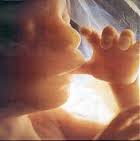 ¿Entonces? 
¿qué hacemos si tenemos una opción por la vida?
“Quiero que en mi patria desde que un ser
humano es concebido en el vientre de una mujer, hasta que llega a la
ancianidad sea respetado y valorado”
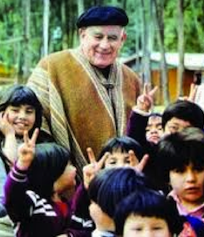 (Raúl Silva Henríquez, 
Mi sueño de Chile, 1991)
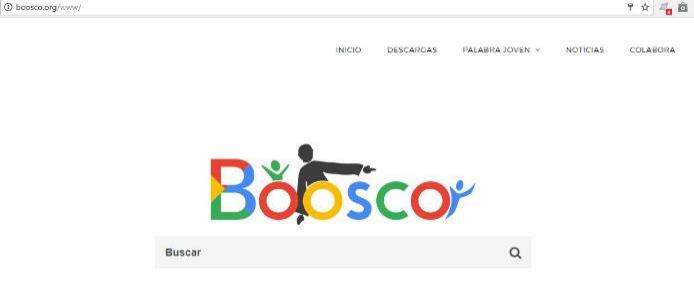